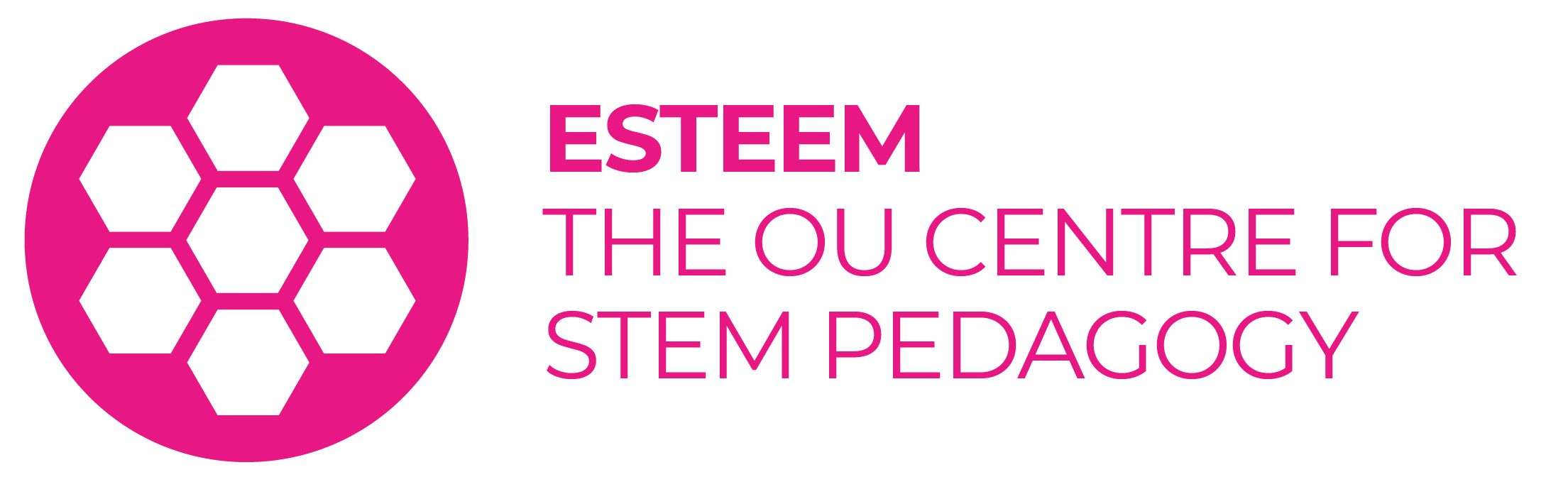 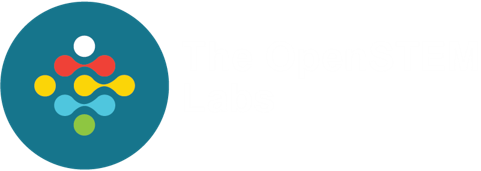 What are the learning objectives of online laboratories?
Helen Lockett (helen.lockett@open.ac.uk), 
Director of the OpenSTEM Labs
Team members: Kay Bromley, Kevin Gowans, Duncan McNicholl, Claire Richardson and James Smith
Overview
eSTEeM project aim and objectives
Purpose of laboratory work in STEM education
Online Laboratory definitions 
Brief introduction to the OpenSTEM Labs
Classification scheme for online laboratories and their learning objectives
Project findings
Summary
2
eSTEeM Project aim and objectives
Aim:
To explore the breadth of activities, skills and educational outcomes developed in OpenSTEM Labs experiments
Objectives: 
Understand how remote and virtual laboratories are classified in the literature
Develop a classification scheme for OpenSTEM Labs experiments and their learning objectives
Create a database of OpenSTEM Labs experiments to help us understand the range of experiments available and their learning objectives
Develop a design tool to aid development of new OpenSTEM Labs experiments
3
What is the purpose of laboratory work in STEM education?
Gatsby Charitable Foundation defines the purposes of practical science education as:
to teach the principles of scientific inquiry;
to improve understanding of theory through practical experience;
to teach specific practical skills, such as measurement and observation, that may be useful in future study or employment;
to motivate and engage students;
to develop higher level skills and attributes such as communication, teamwork and perseverance
https://www.gatsby.org.uk/uploads/education/reports/pdf/good-practical-science-report.pdf
4
Online laboratories definitions
“interactive experiments provided over the internet” (Zutin et al., 2010)
“real physical laboratories accessed through a network...” (Rivera and Petrie, 2016)
“Imitations of real experiments...” (Adapted from Ma and Nickerson 2006)
5
OpenSTEM Labs
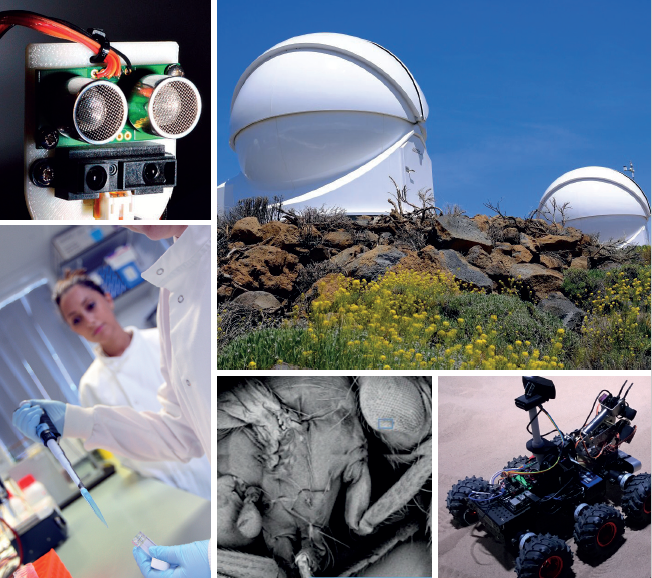 The OpenSTEM Labs are the STEM Faculty’s online laboratories and deliver authentic practical experiences to our distance learning students 
The OpenSTEM Labs deliver both remote and virtual experiments and have more than 100 experiments with more than 10,000 users/year
6
Classification scheme for online laboratory types - 1
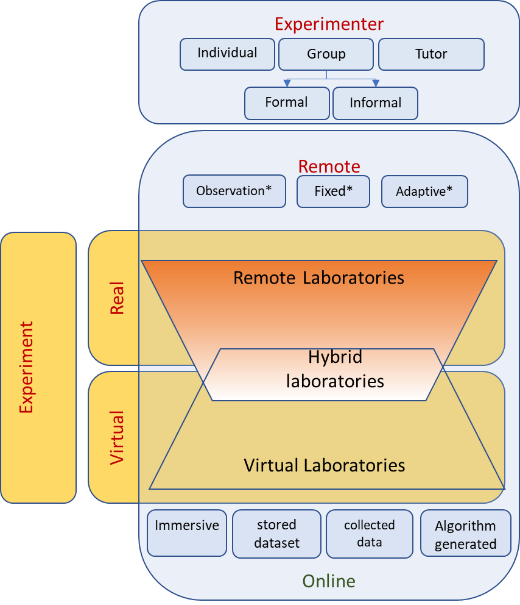 7
Developed from Zutin et al. (2010)
Classification scheme for online laboratory types - 2
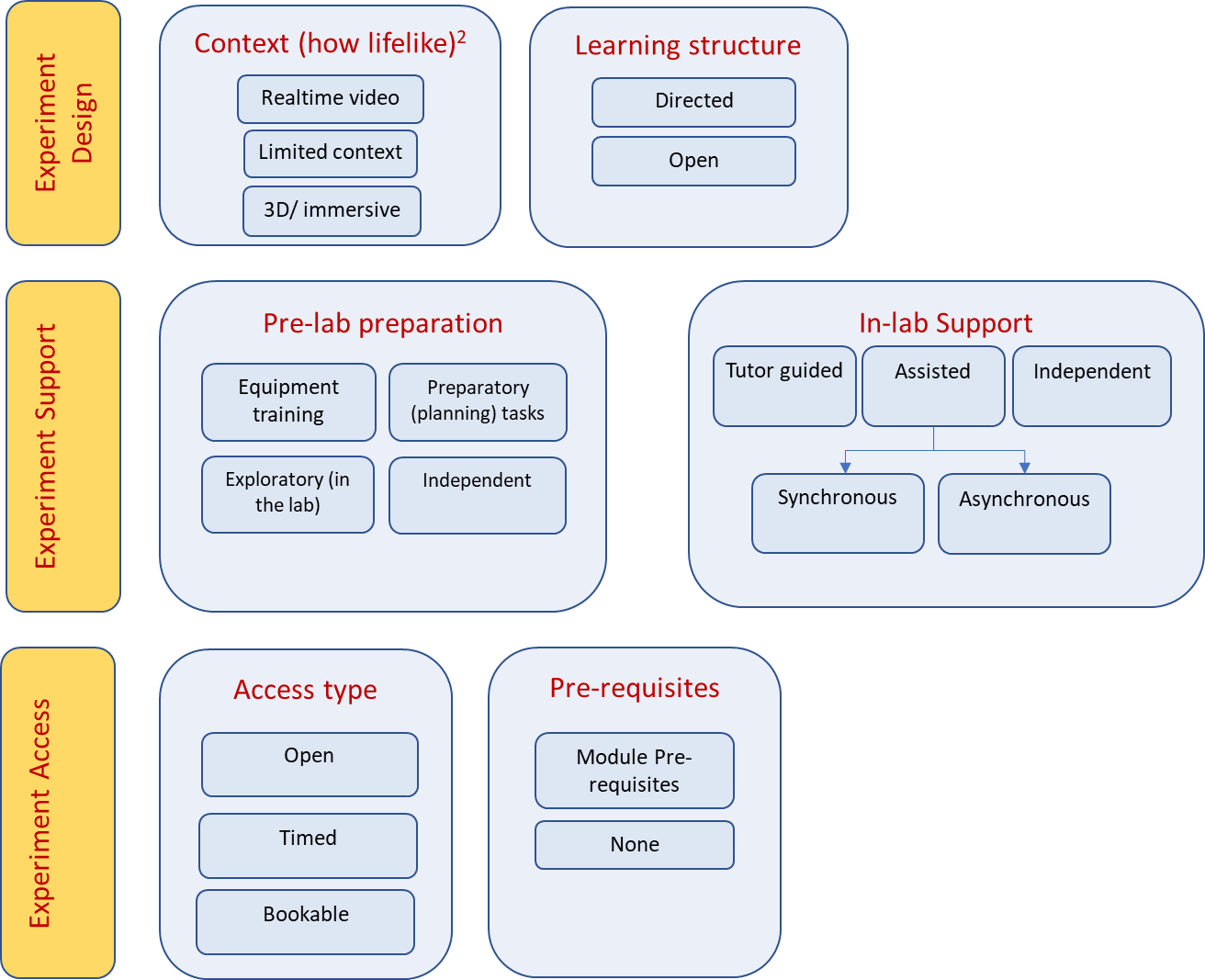 8
Classification scheme for online laboratory learning objectives
9
(Developed from Feisel and Rosa (2005) and Brinson (2015)
Classification scheme for online laboratory learning objectives
10
(Developed from Feisel and Rosa (2005) and Brinson (2015)
Activity mapping process
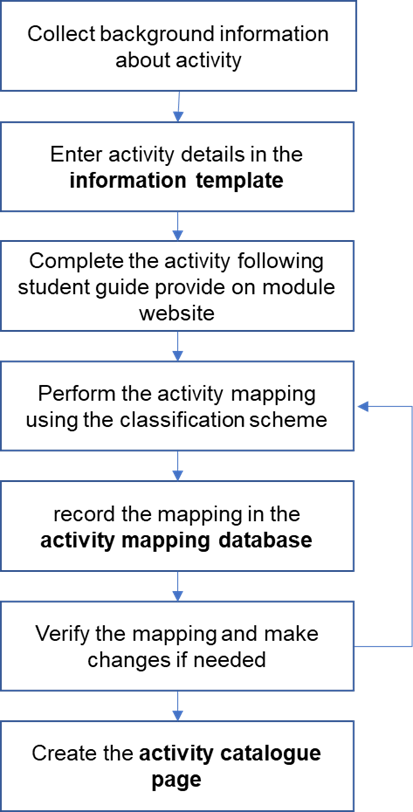 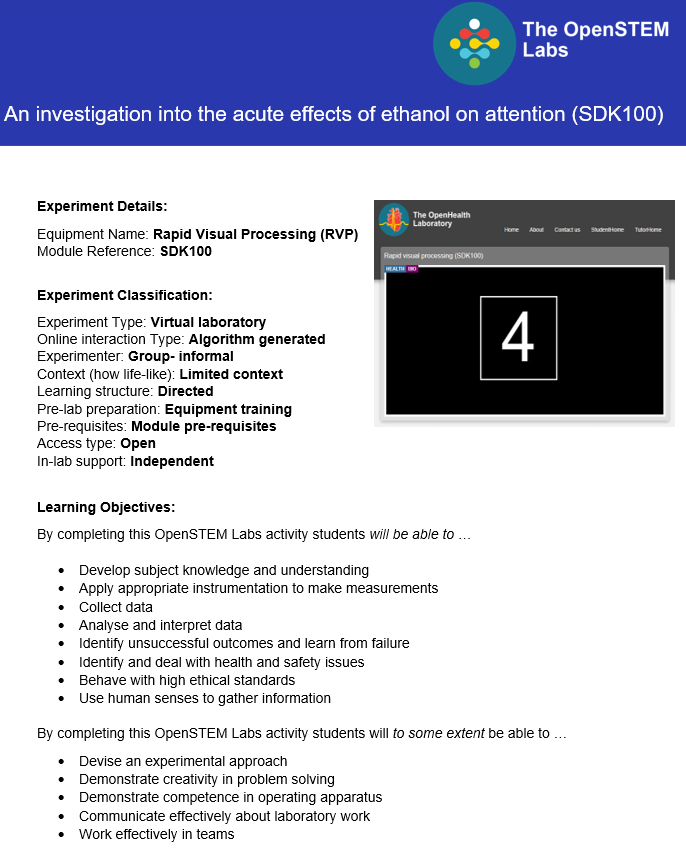 11
OpenSTEM Labs experiments mapped in the project
Twenty three experiments were mapped in the project
All the experiments in three core OpenSTEM Labs modules: 
SDK100 – Science and health: an evidence-based approach
SXPS288 – Remote experiments in physics and space
T212 – Electronics: sensing, logic and actuation
Experiments from other biology and engineering modules: SXHL288, SK299, T271, T272, S112
12
Initial findings – activity types
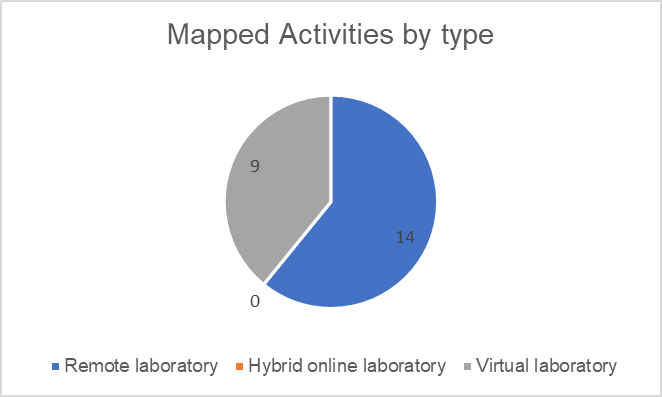 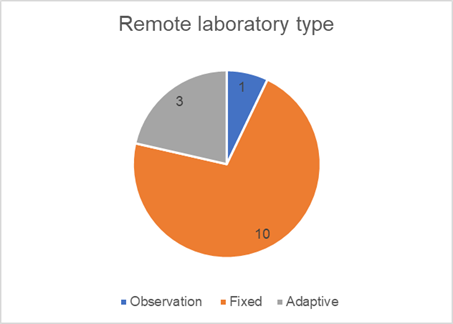 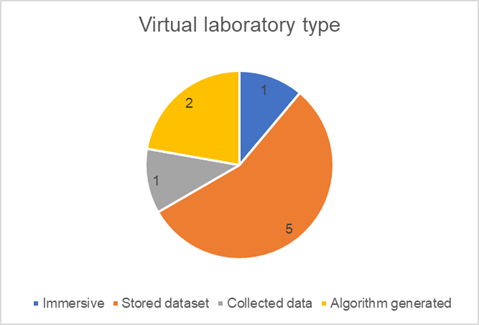 13
Initial findings – learning objectives
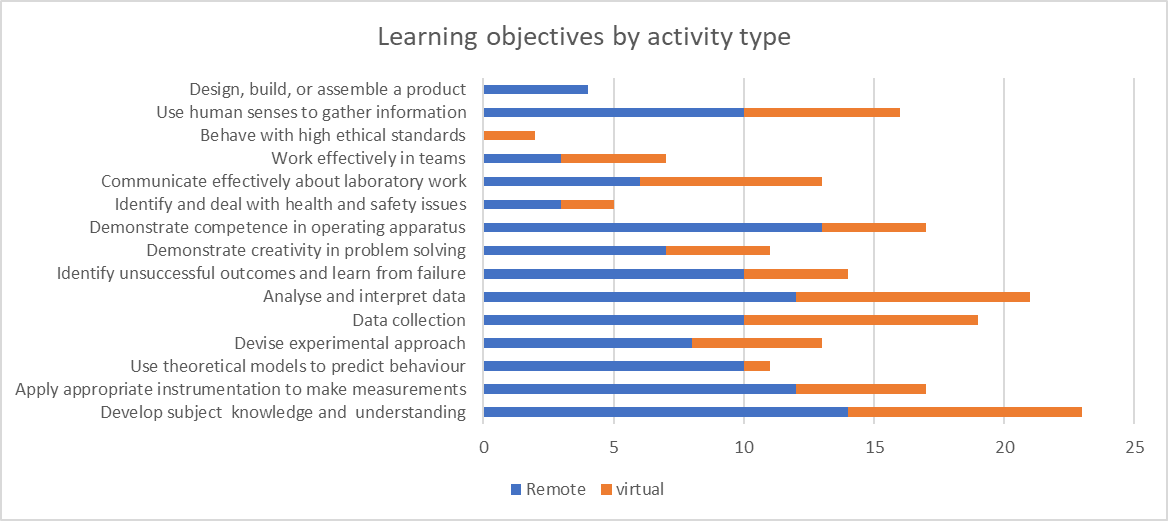 14
Summary
This project has helped us to understand the bread of learning objectives and interaction types in OpenSTEM Labs experiments
Analysing existing experiments using can help us to identify gaps in learning objectives
The activity catalogue and database will help disseminate information about existing experiments and encourage reuse
The classification schemes can be used as a checklist by module teams designing new online experiments to ensure that a range of learning objectives and interactions are considered
Please get in touch if you would like to know more!
15
Useful Links
eSTEeM report and associated documents:
https://www.open.ac.uk/scholarship-and-innovation/esteem/projects/themes/technologies-stem-learning/investigation-the-breadth-learning-outcomes-and-skills

THE Article about designing online experiments:
https://www.timeshighereducation.com/campus/when-use-online-laboratories-stem-teaching-and-why
16
References
Feisel, L. D. and Rosa, A. J. (2005) ‘The Role of the Laboratory in Undergraduate Engineering Education’, Journal of Engineering Education, 94(1), pp. 121–130. 
Brinson, J.R. (2015) Learning outcome achievement in non-traditional (virtual and remote) versus traditional (hands-on) laboratories: A review of the empirical research. Computers and Education, (87), pp. 218–237. 
Nickerson, J.V., Corter, J.E., Esche, S.K. and Chassapis, C., 2007. A model for evaluating the effectiveness of remote engineering laboratories and simulations in education. Computers & Education, 49(3), pp. 708-725.
Zutin D.G., Auer M.E., Maier C., and Niederstatter M., “Lab2go – A repository to locate educational online laboratories,”  in Proc. of IEEE EDUCON 2010 Conference: The Future of Global Learning Engineering Education, Madrid, Spain, 14-16 April 2010, IEEE, pp. 1741-1746.
17